Листая страницы истории юннатского движения Костромской области
Костромская областная станция юных натуралистов
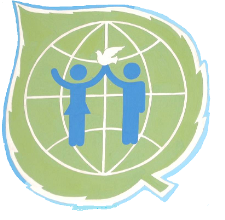 Дата основания : 1945 г.
Истоки:
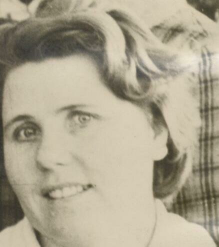 Копорская Инна Михайловна
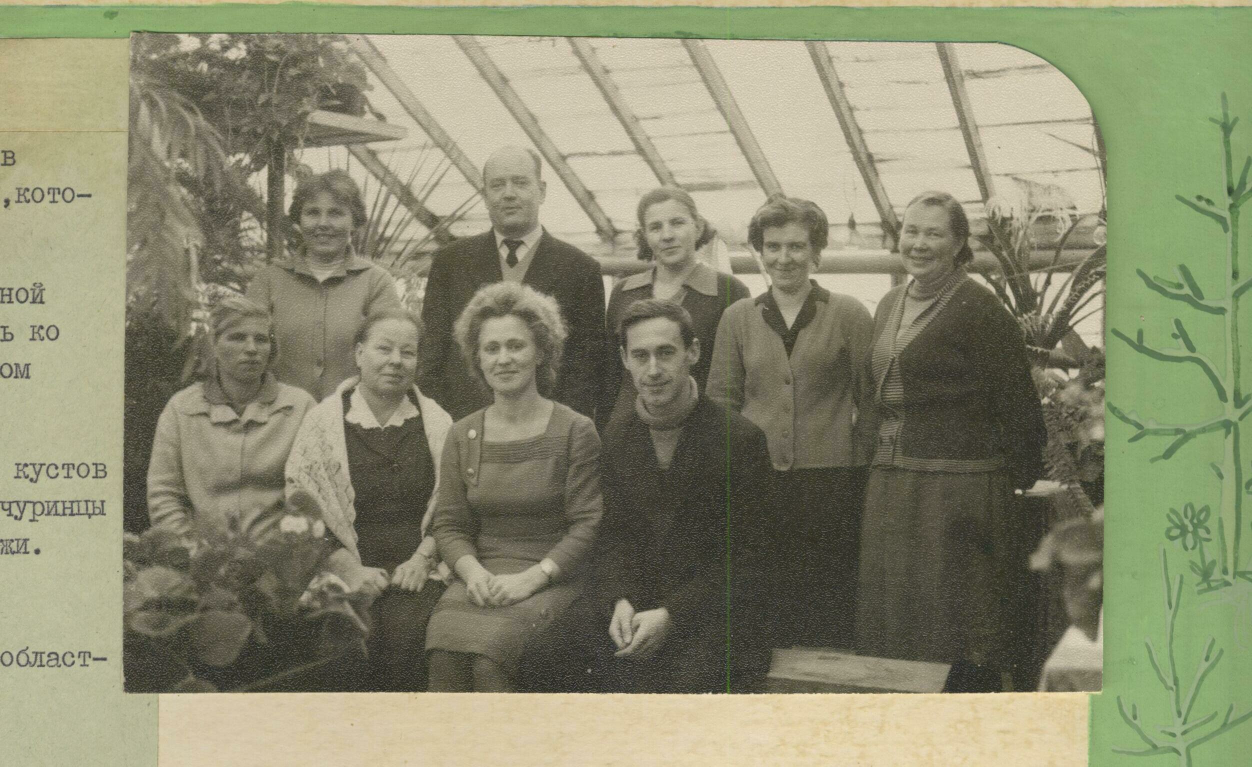 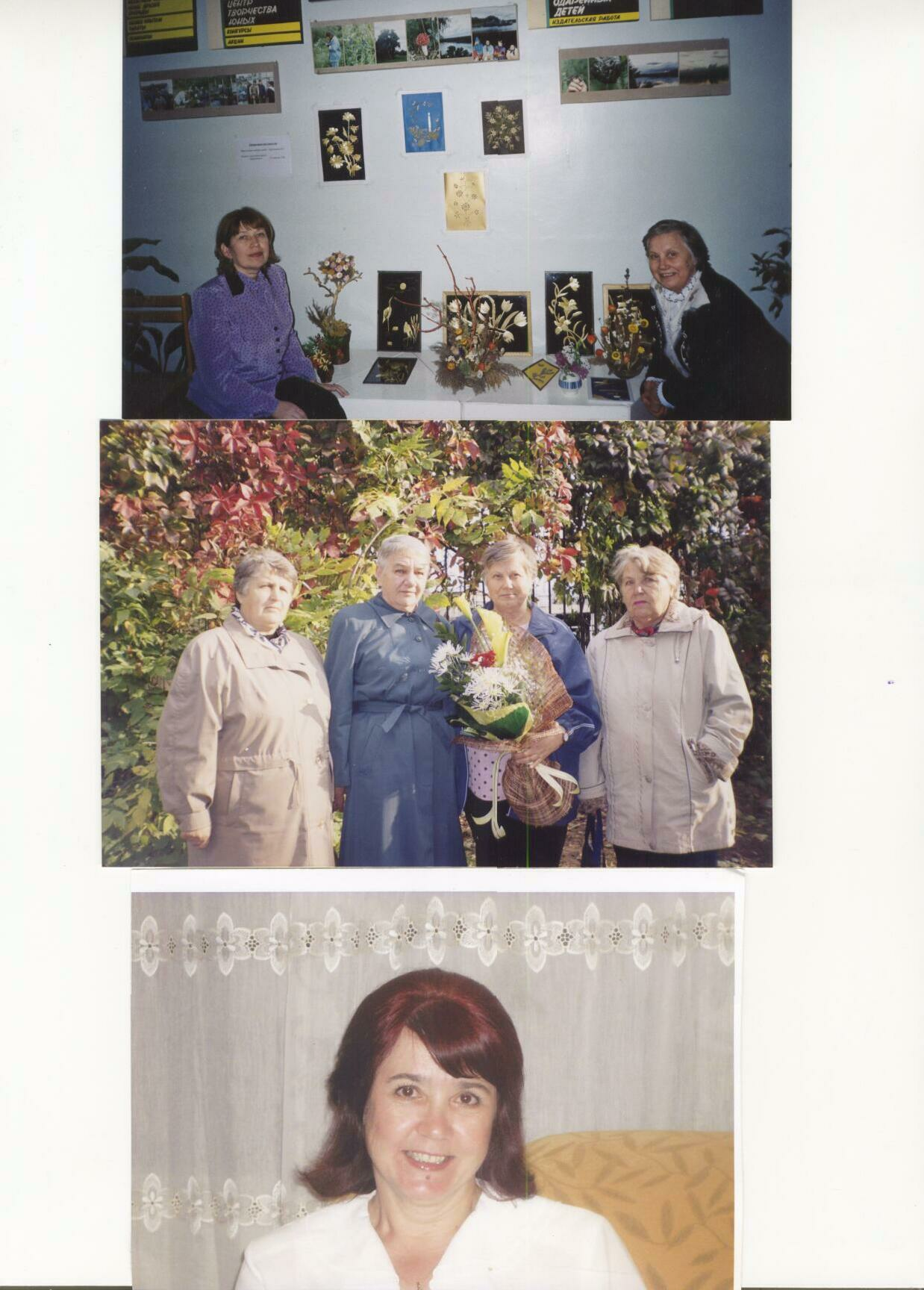 На станции работали объединения:
Юный биолог
Юный орнитолог
Юный аквариумист
Юный растениевод
Юный цветовод
Юный натуралист
Юный энтомолог
Юный зоолог
Путешествие в мир природы
Любитель зелёной архитектуры
Экологические исследования
Экология человека
Природа и фантазия
Домашние любимцы
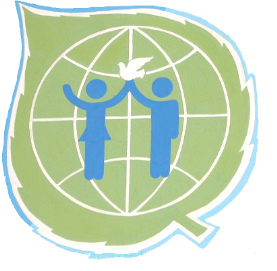 Основные направления деятельностистанции
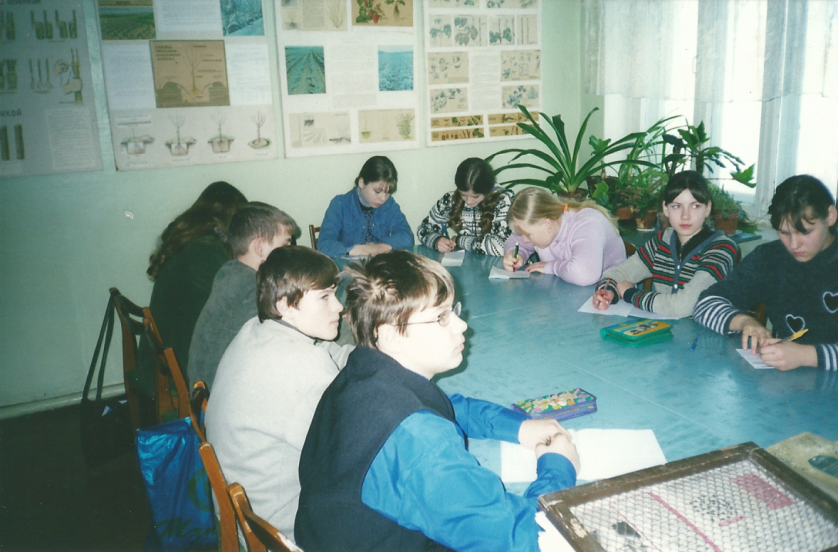 Образовательная деятельность
Информационно-просветительская деятельность
Исследовательская деятельность
Методическая работа
Экскурсионная деятельность
Организационно-массовая деятельность
Практико-ориентированная деятельность, природоохранная деятельность
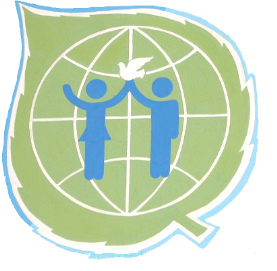 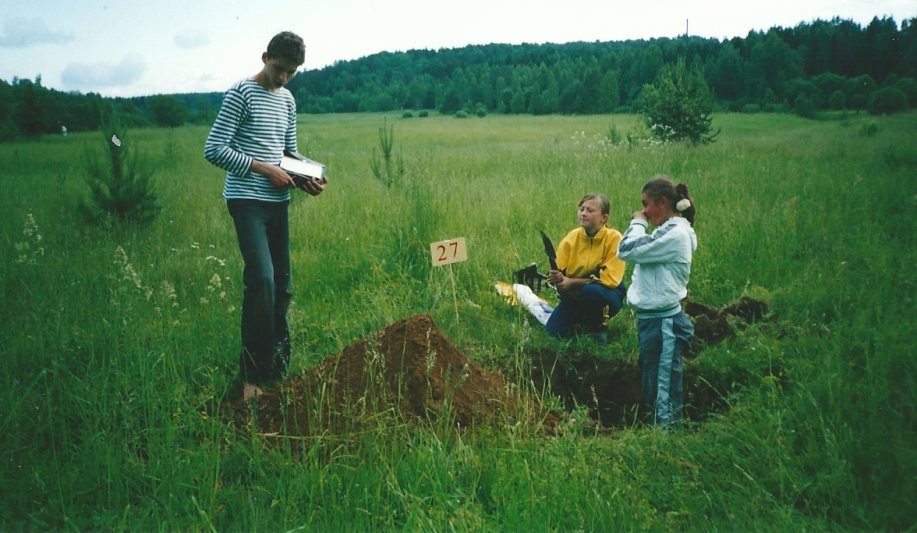 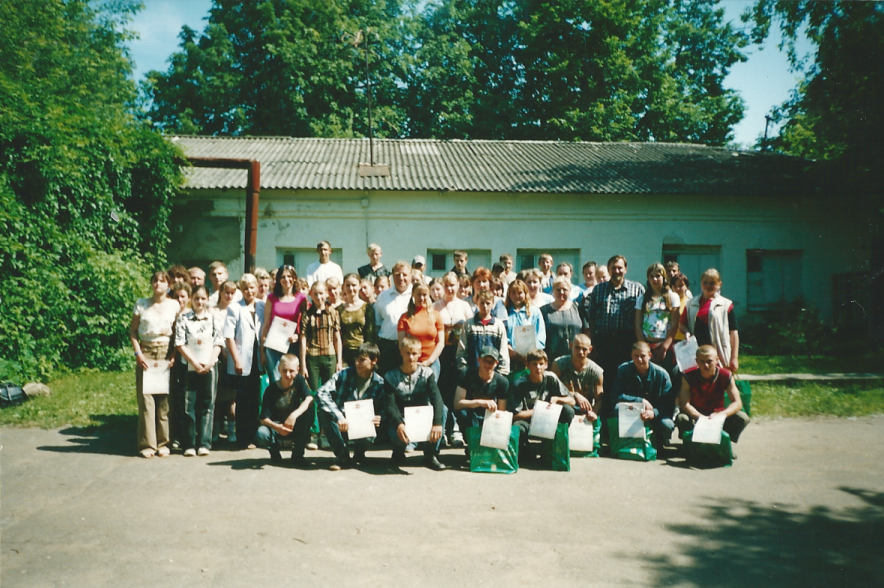 На территории станции располагались
Учебно-опытные теплицы
Живой уголок
Учебно-опытный участок
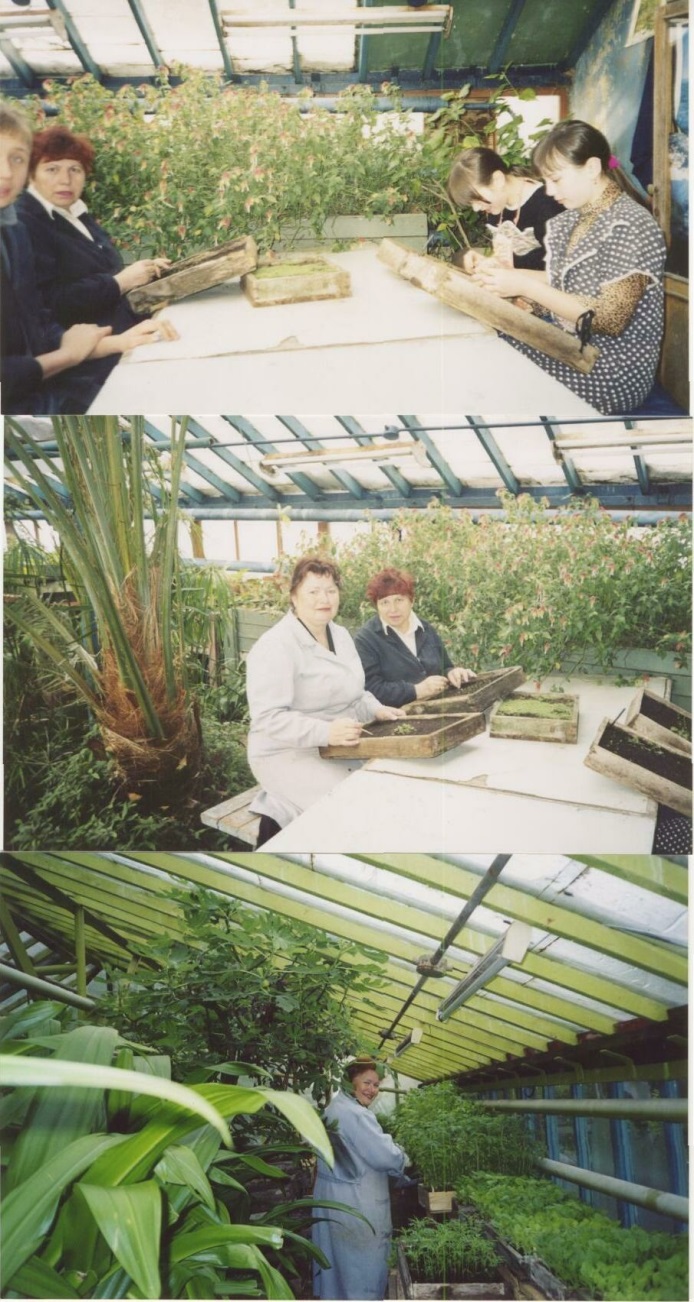 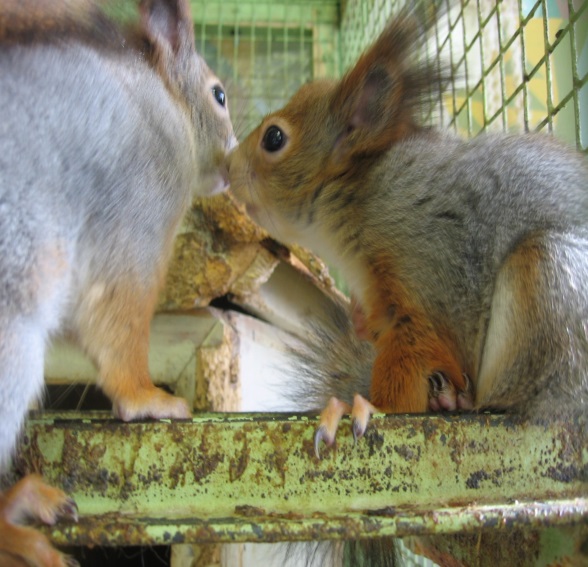 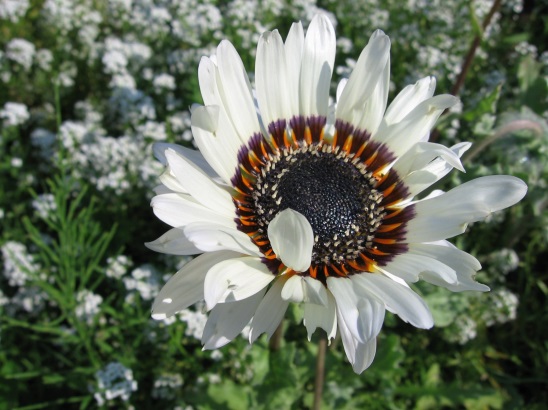 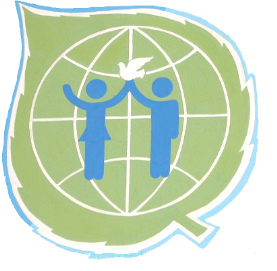 Ученические производственные бригады
В 1954 году были созданы первые ученические производственные бригады
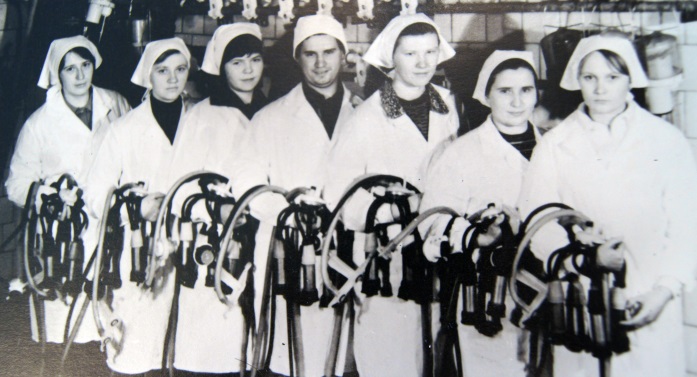 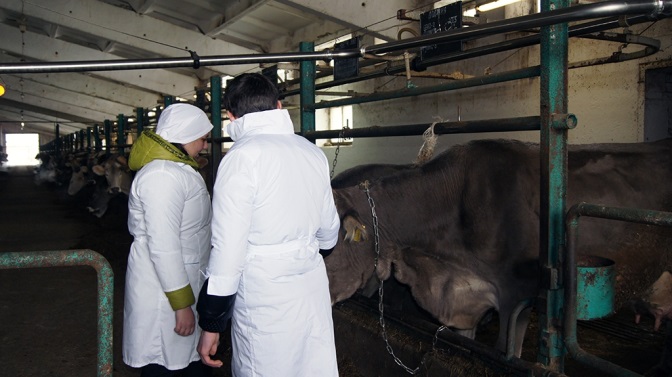 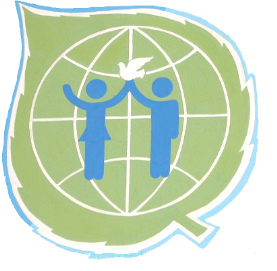 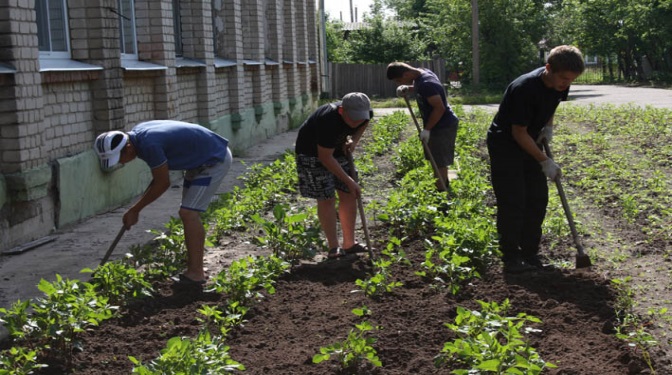 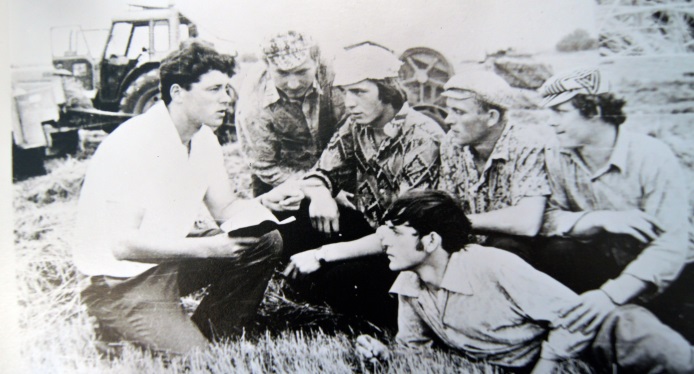 Клуб «Эколог»
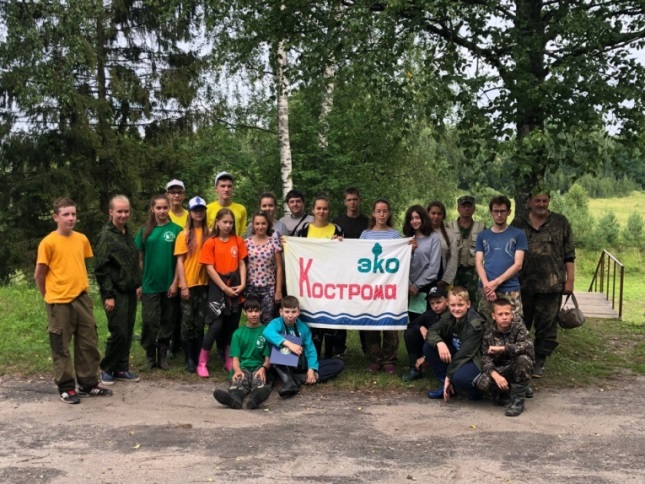 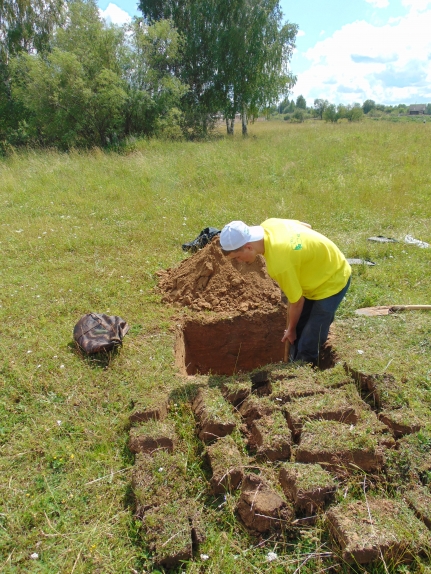 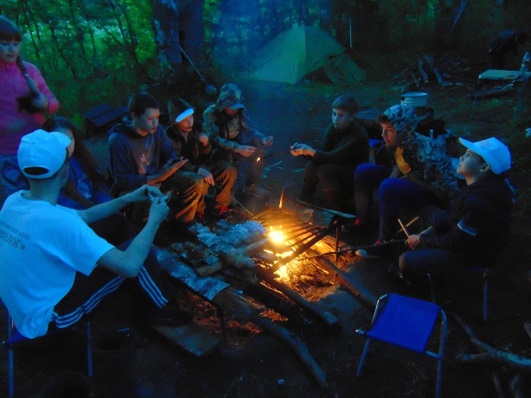 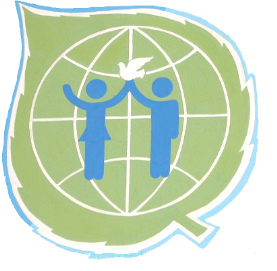 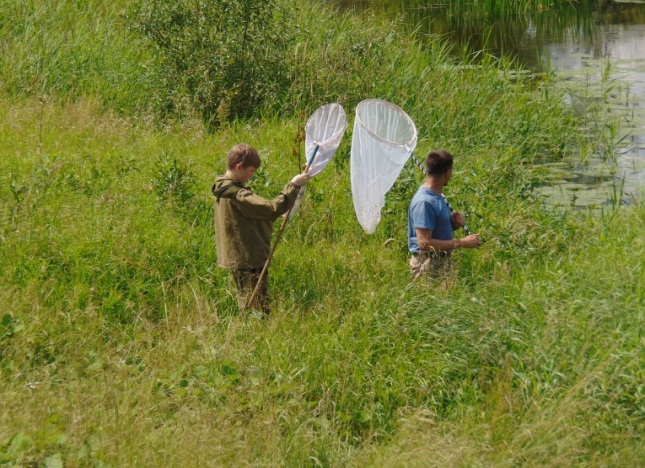 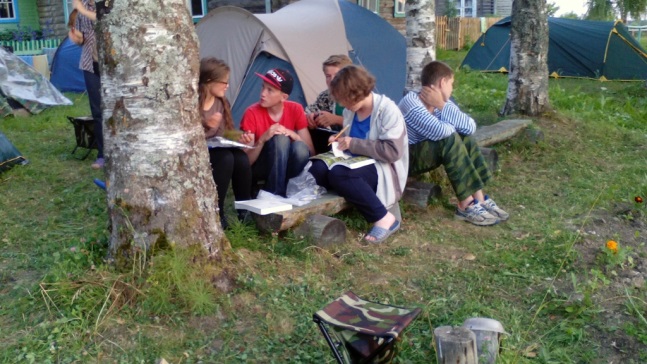 Эколого-билогический центрим. Ю.П. Карвацокго
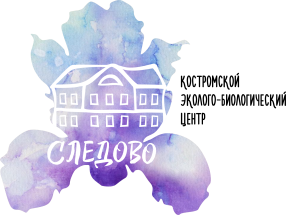 Основатель центра
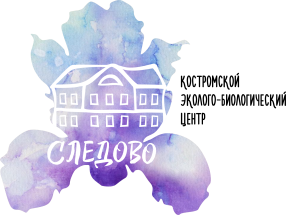 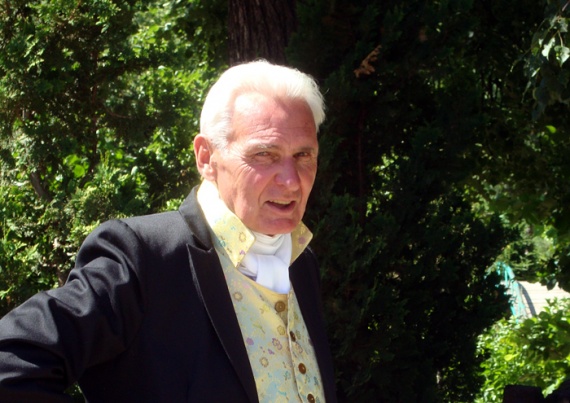 Учебно-опытные участки
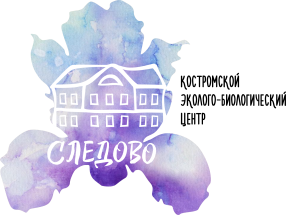 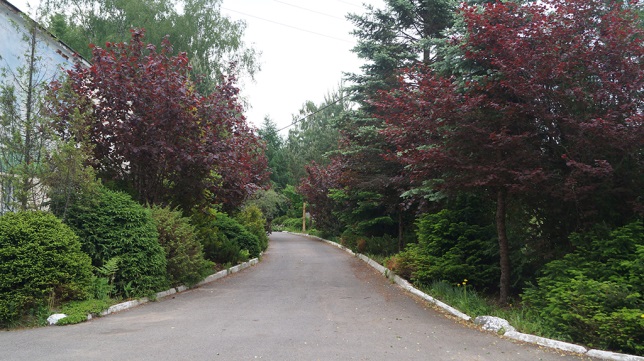 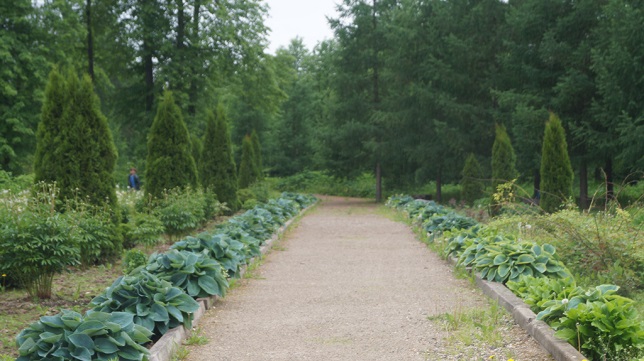 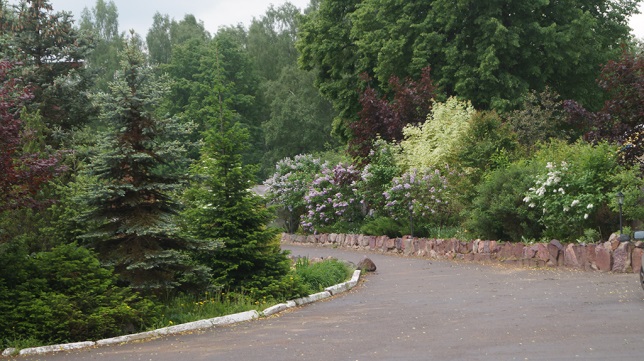 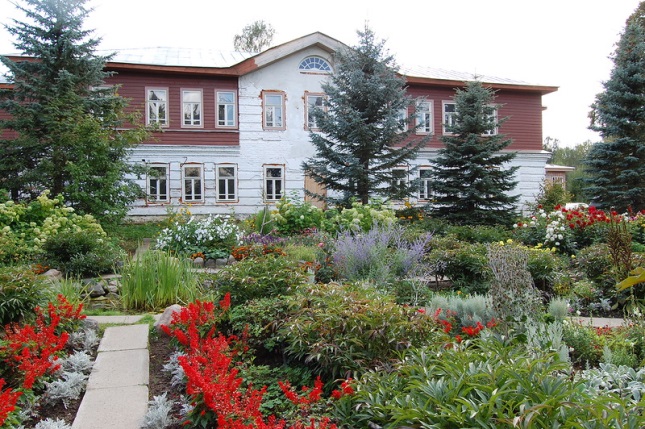 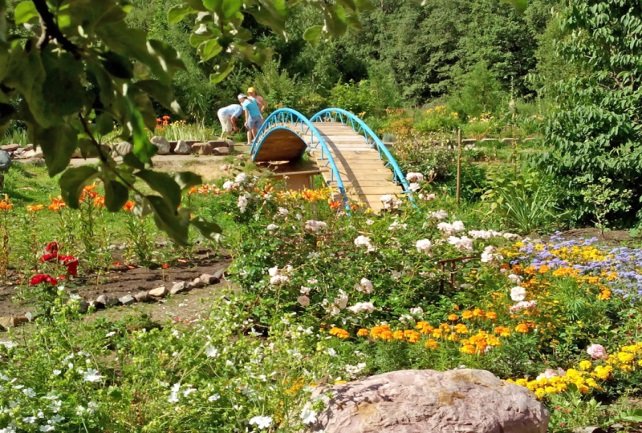 Бал цветов
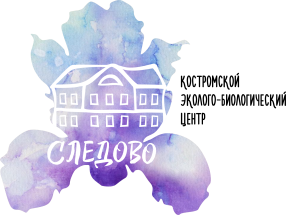 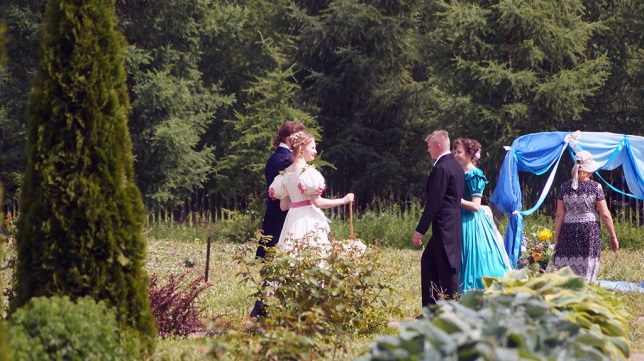 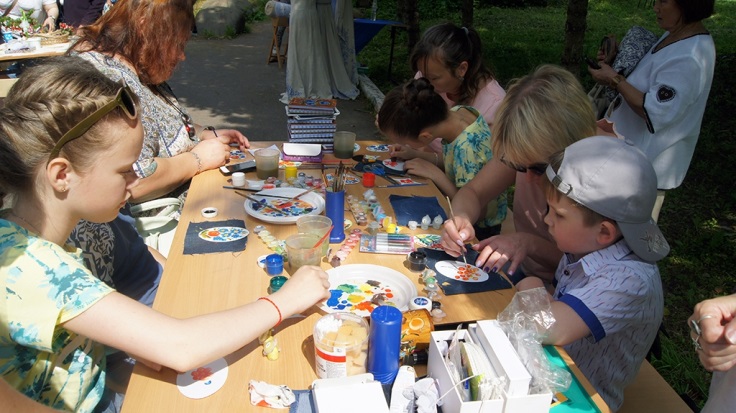 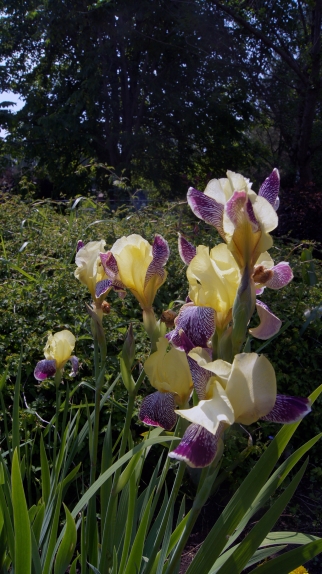 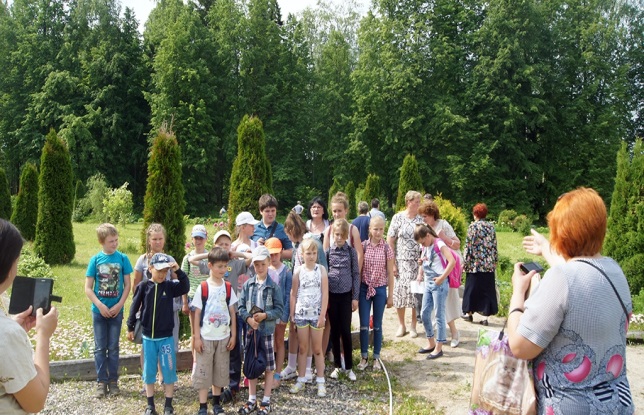 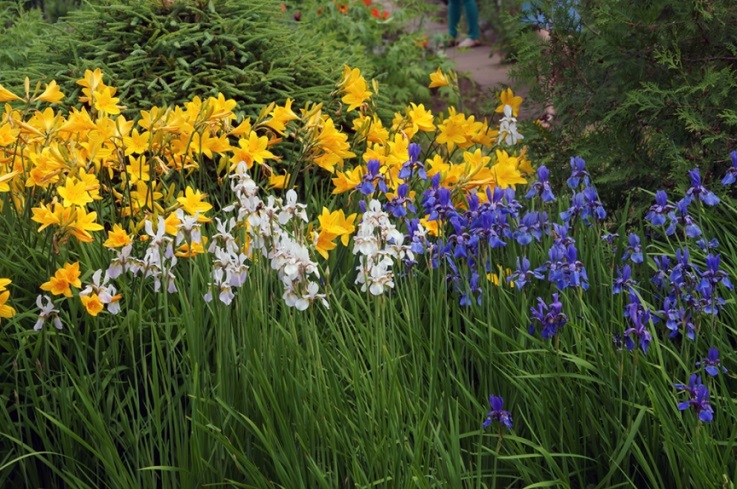 Летний профильный лагерь
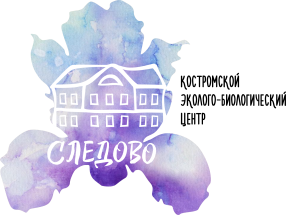 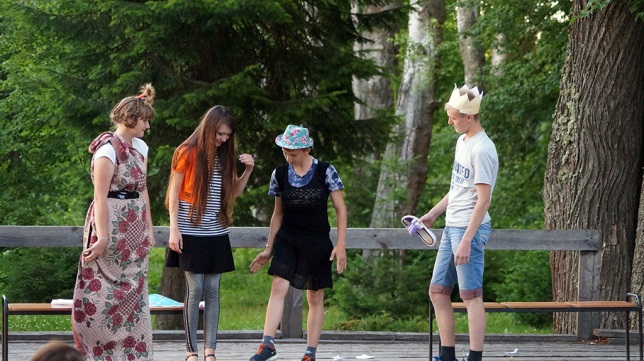 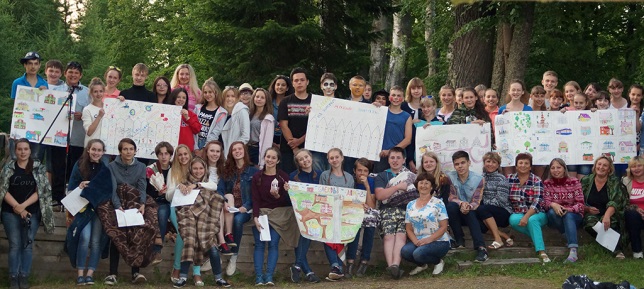 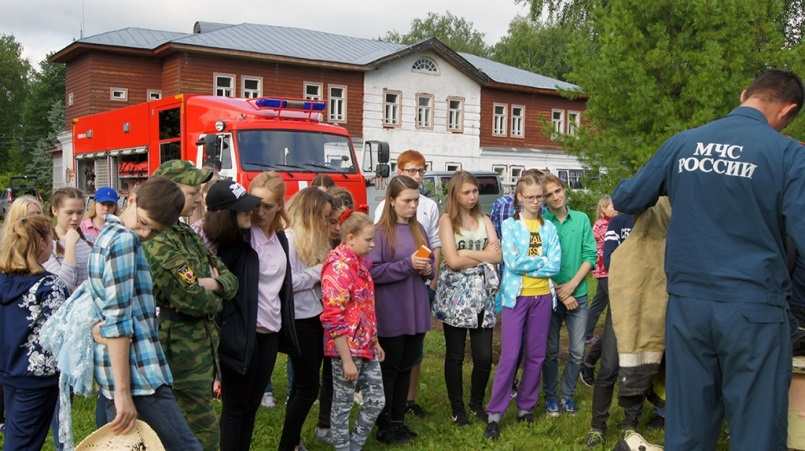 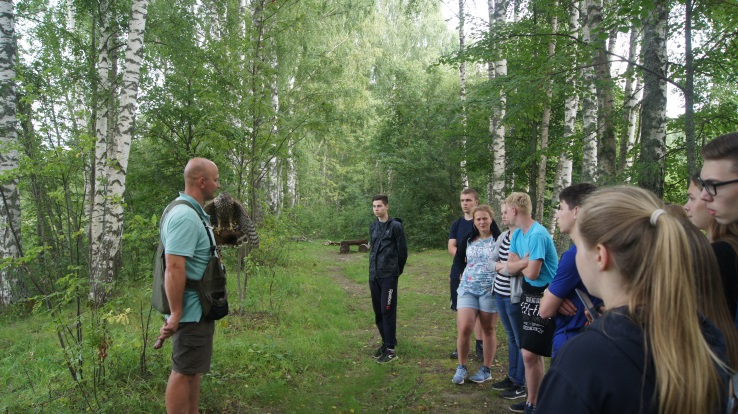 Спасибо за внимание!